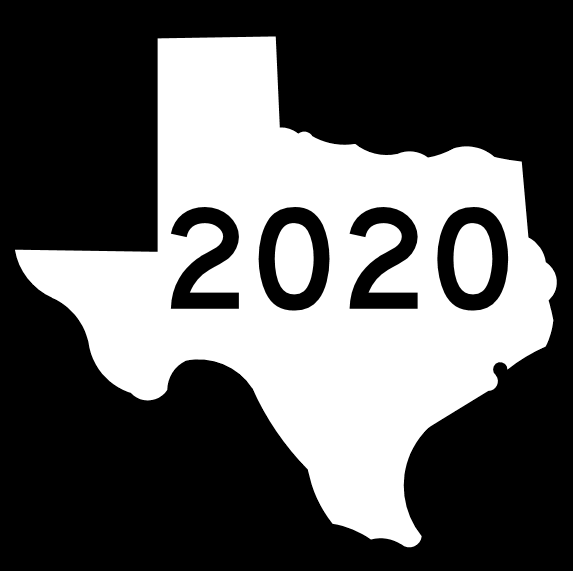 TEXAS SET
RMS
July 14, 2020
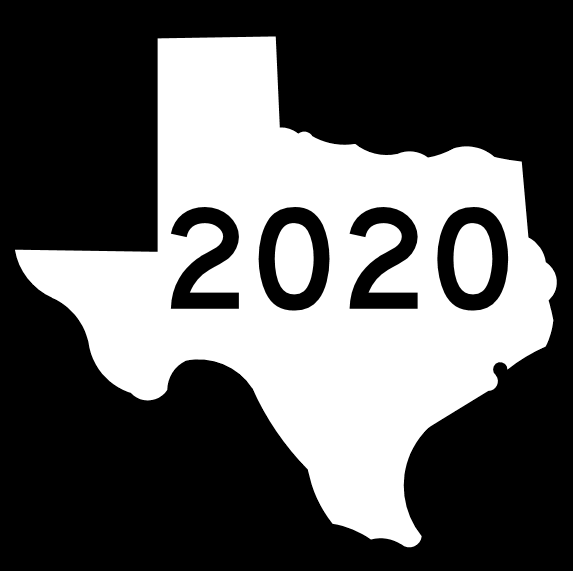 Update
ERCOT Initiatives
NAESB 1.2
EDI Translator
TEXAS SET Enhancements Discussion
4.0A
Agreed to forward Change Controls for RMS for approval
5.0
Agreed to forward Change Controls for RMS for approval
Reviewed all change controls for NPRR and RMGRR impacts
Targeting August/September for last Change Controls 
COVID ERP Discussion
Next Meeting: July 22, 2020 WebEx
Discuss IAS Solution